Оценка силовой конструкции RS установки SPD  и системы ее перемещения по залу(геометрия на 03.2023)  А.Г.Самарцев
Длина барреля – 5232 мм,
Диаметр барреля 6828 мм,
Толщина ЕС и 8-ми модулей барреля по радиусу 1390 мм.
При этих размерах :
1) Вес модуля  66.86 т,
     Вес барреля 534.9 т (увеличение на 53.3 т).
2) Вес 2-ух ЕС составляет 471.3 т (увеичение на 23.3 т)
3) Общее увеличение  веса ярма составило 76.6 т
Расчеты проводились  при :
1. Гравитационная нагрузка
2. Вес  верхней платформы с оборудованием 40 т.
3. Вес внутренних детекторов в сумме  100 т.
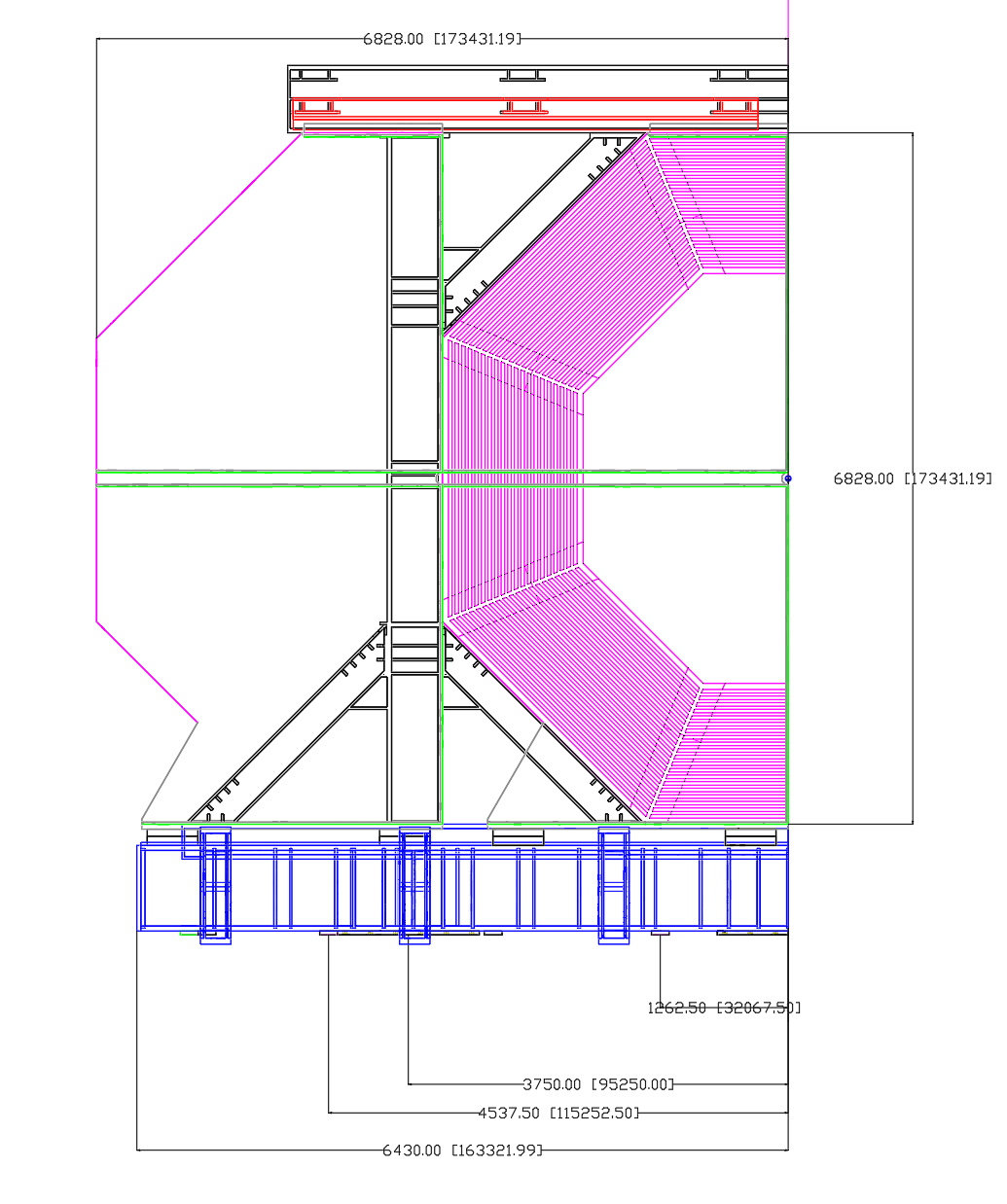 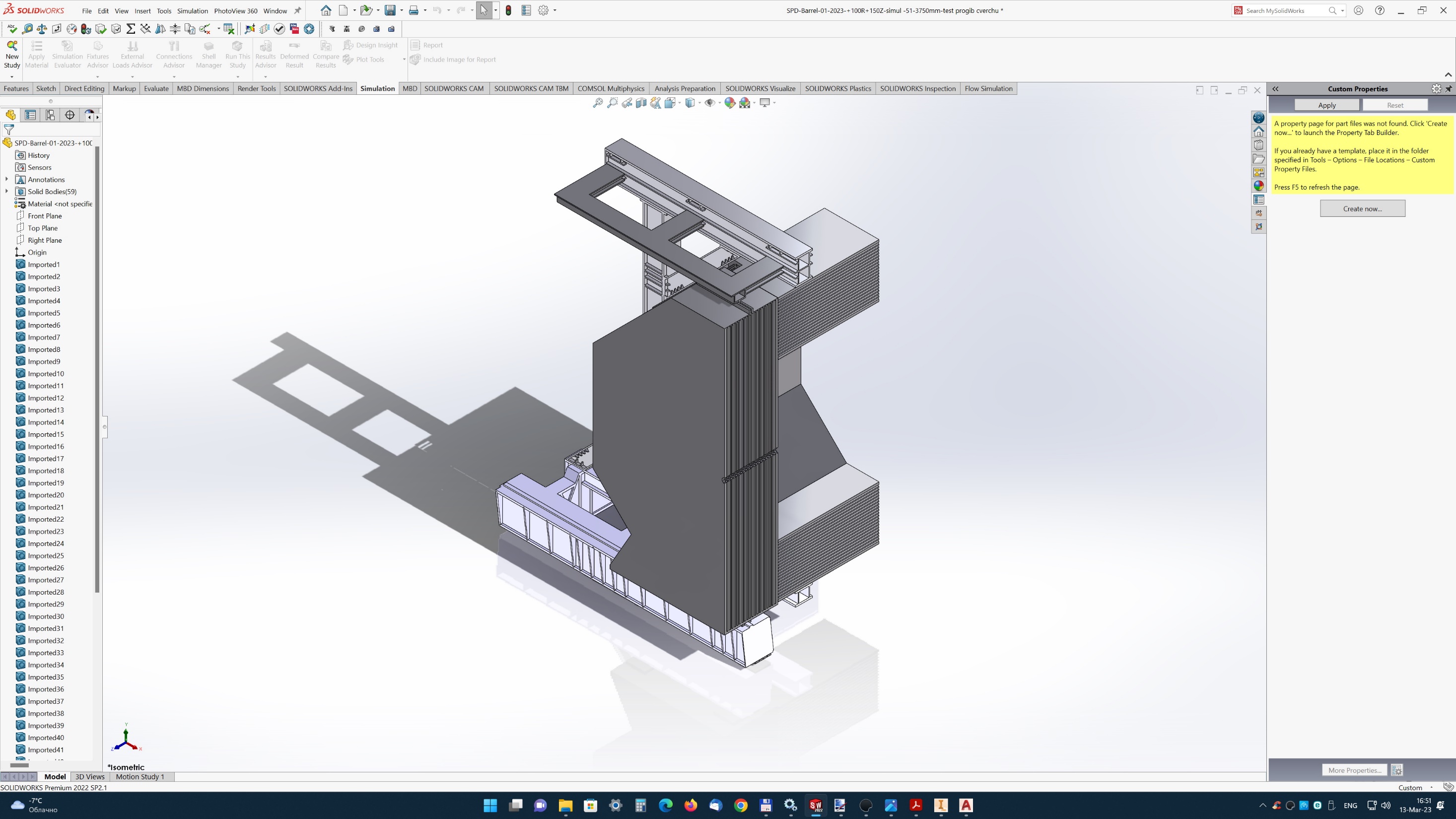 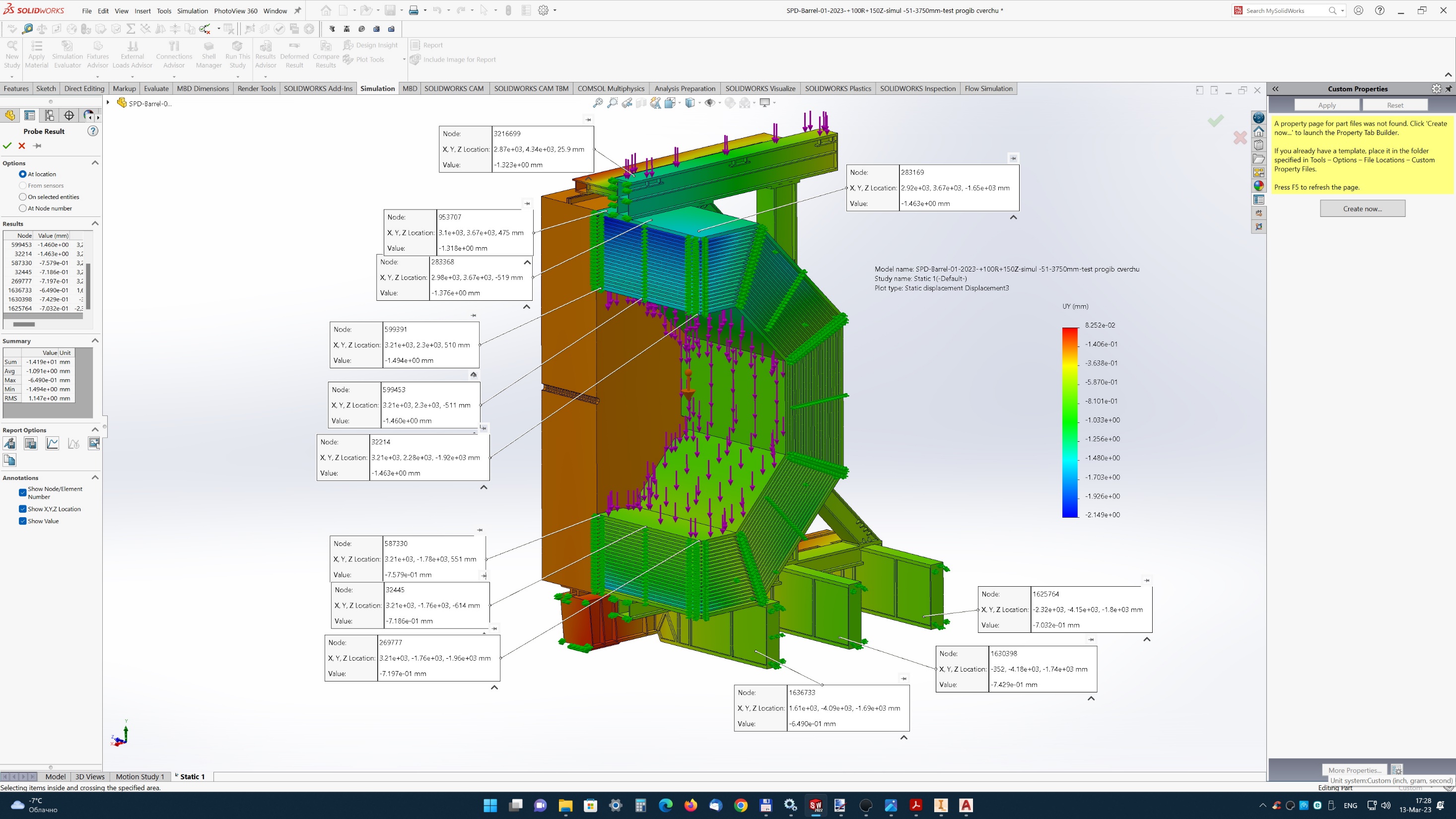 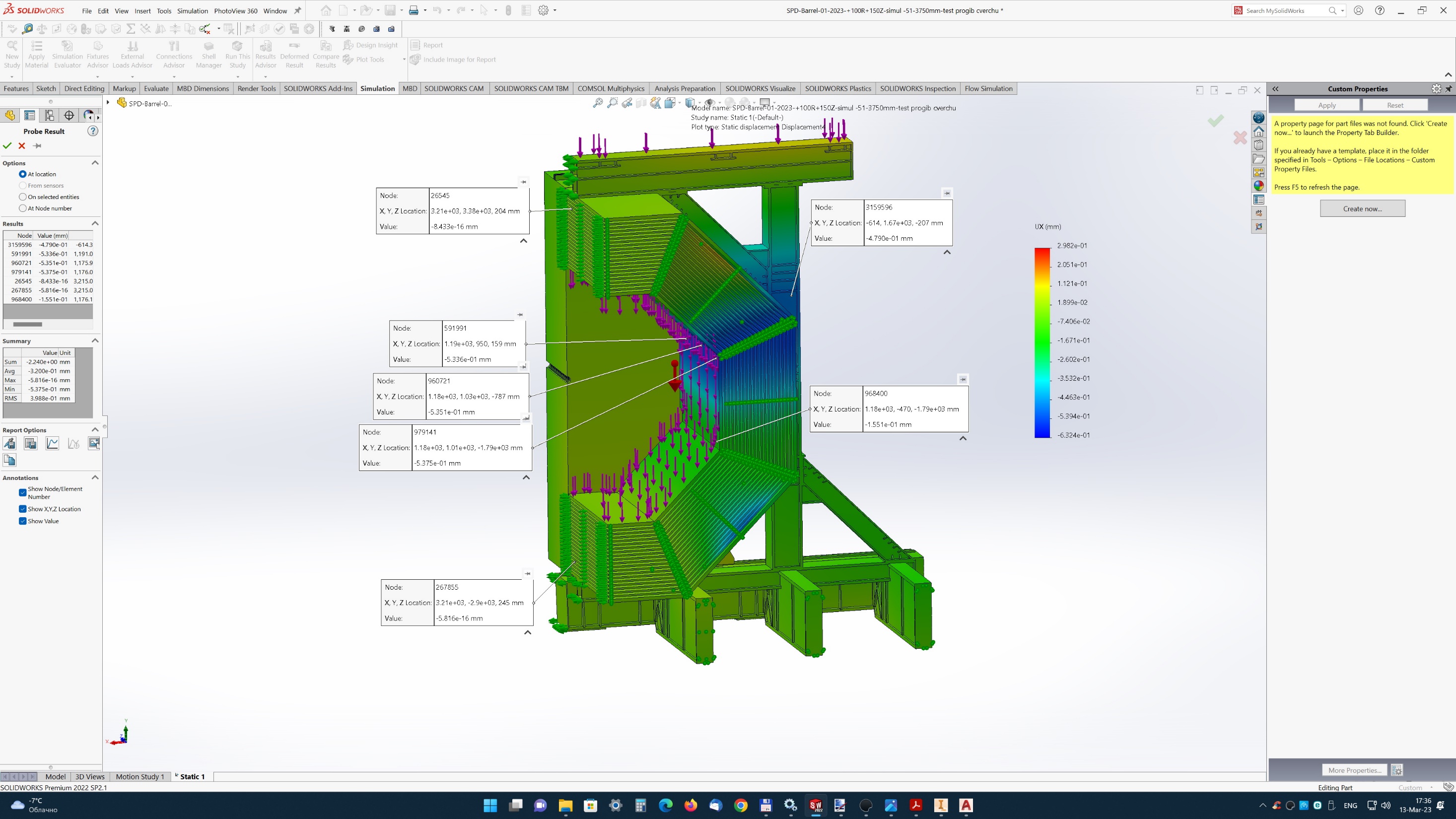 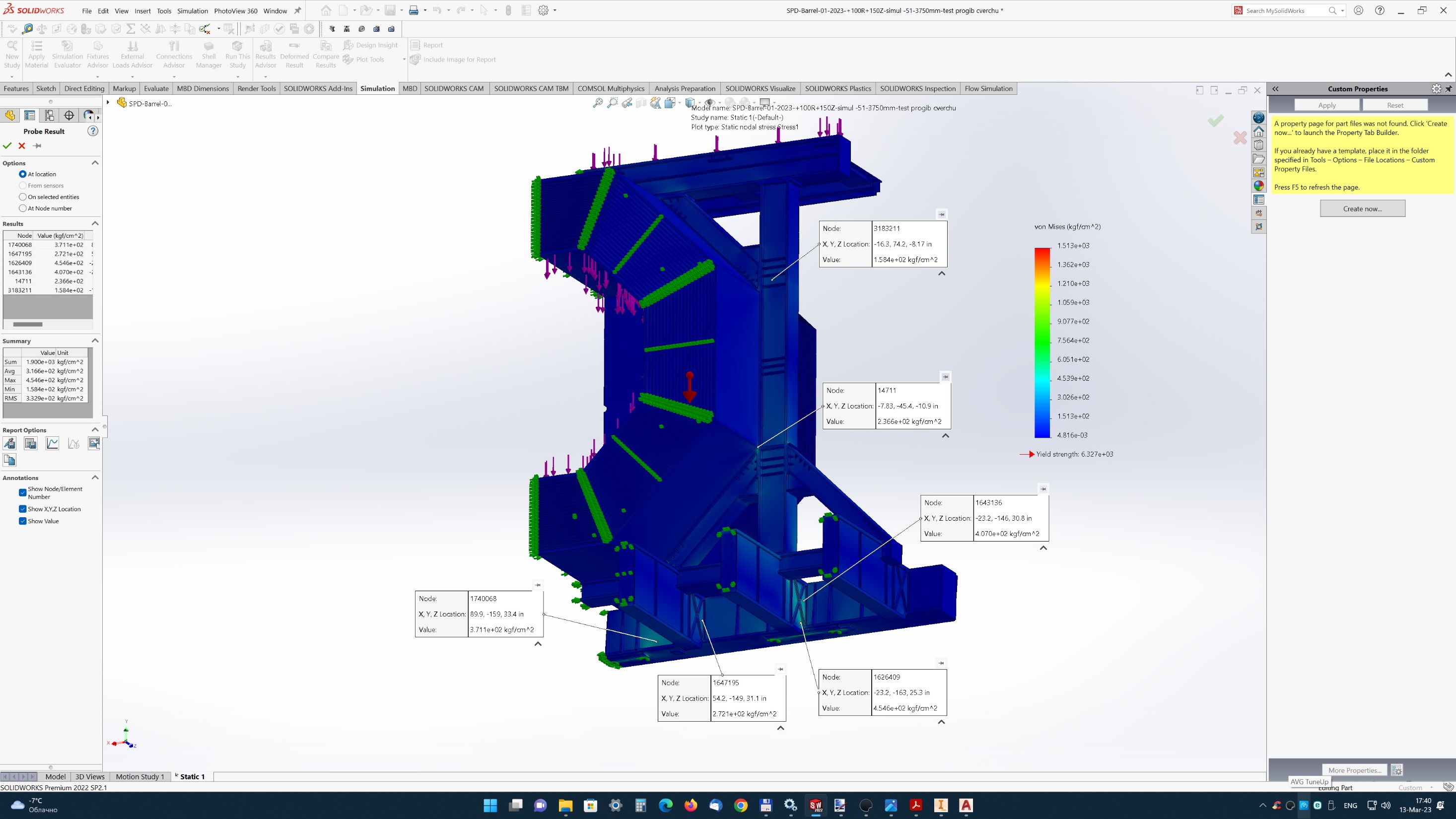 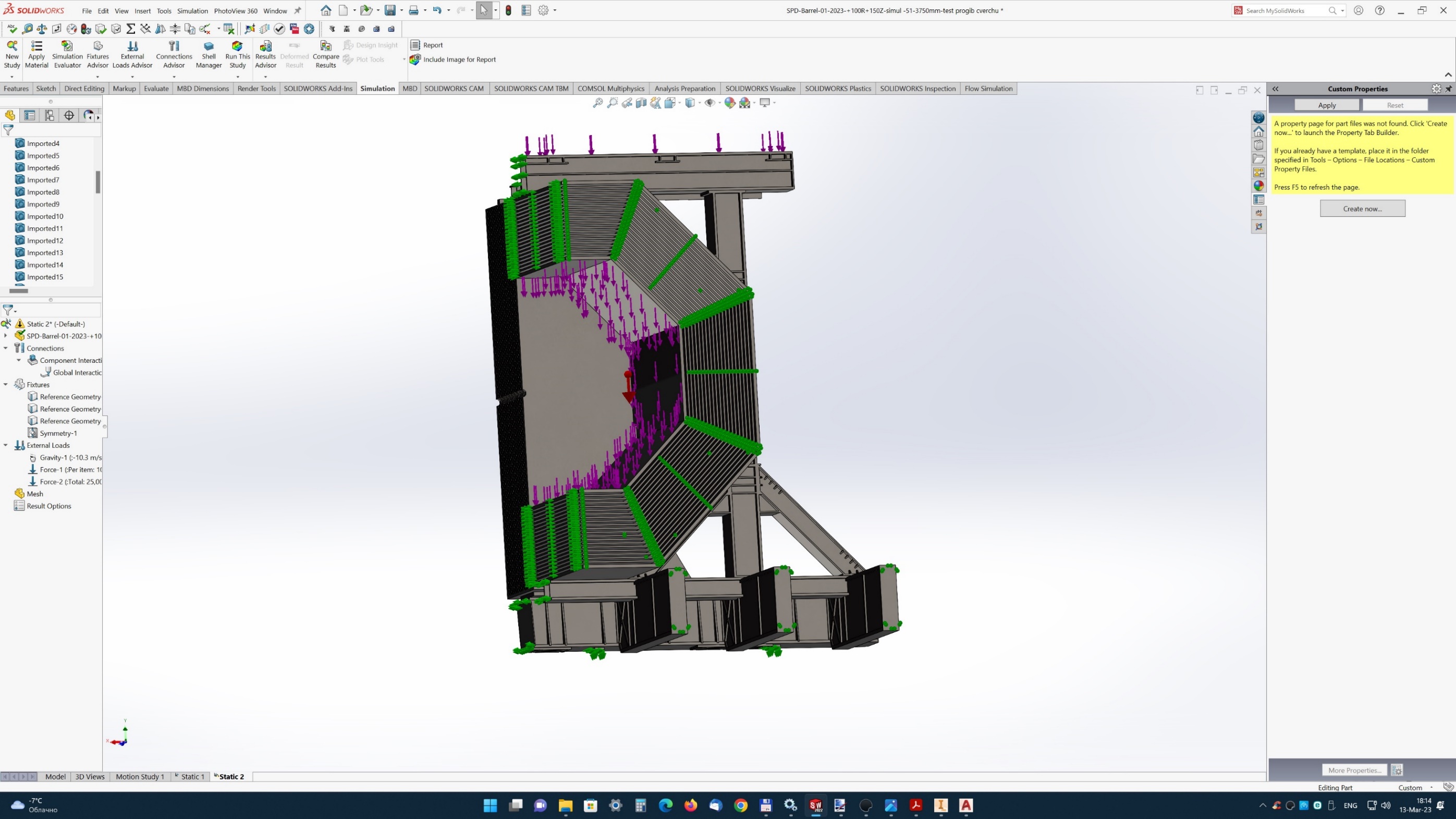 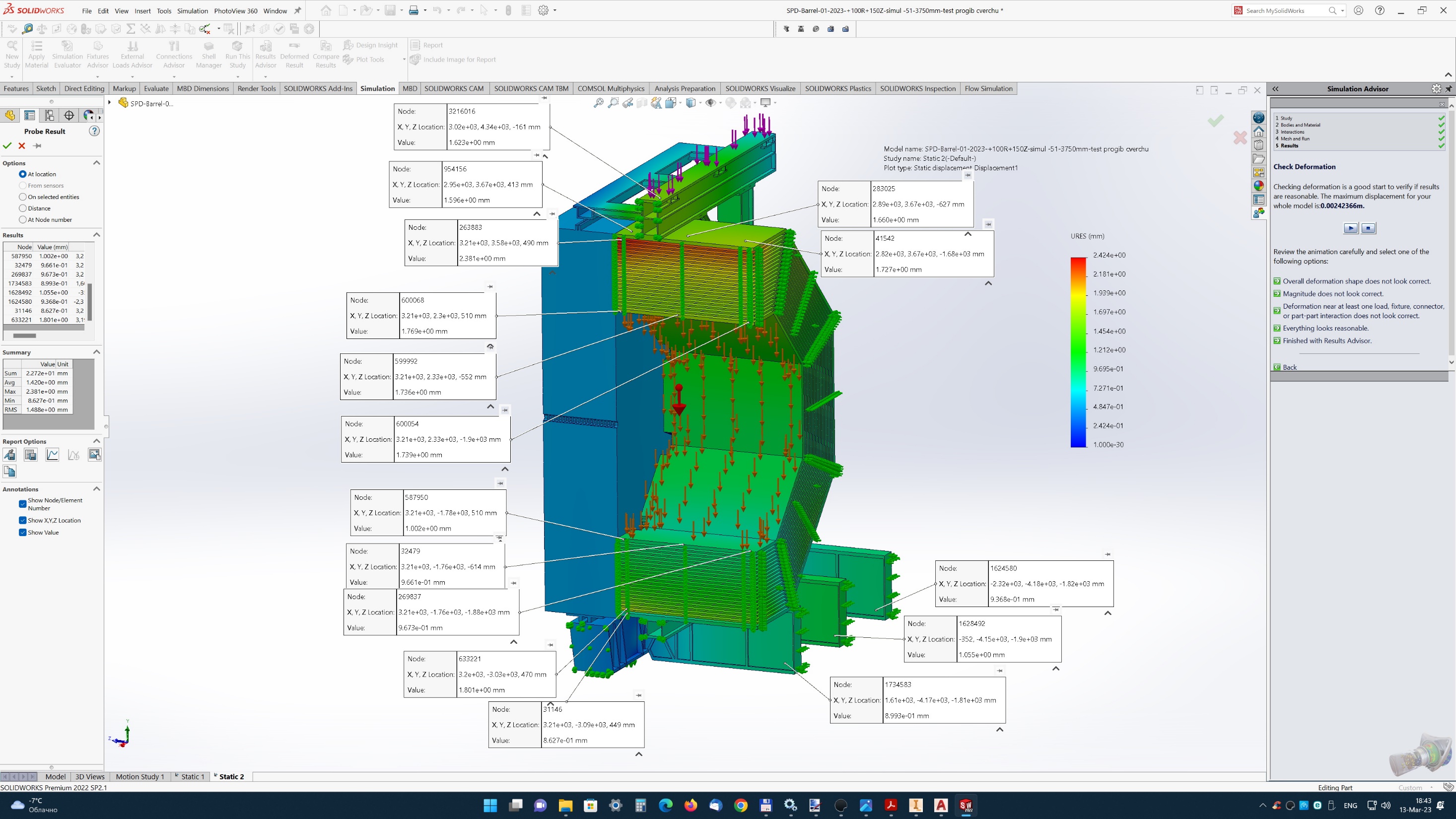 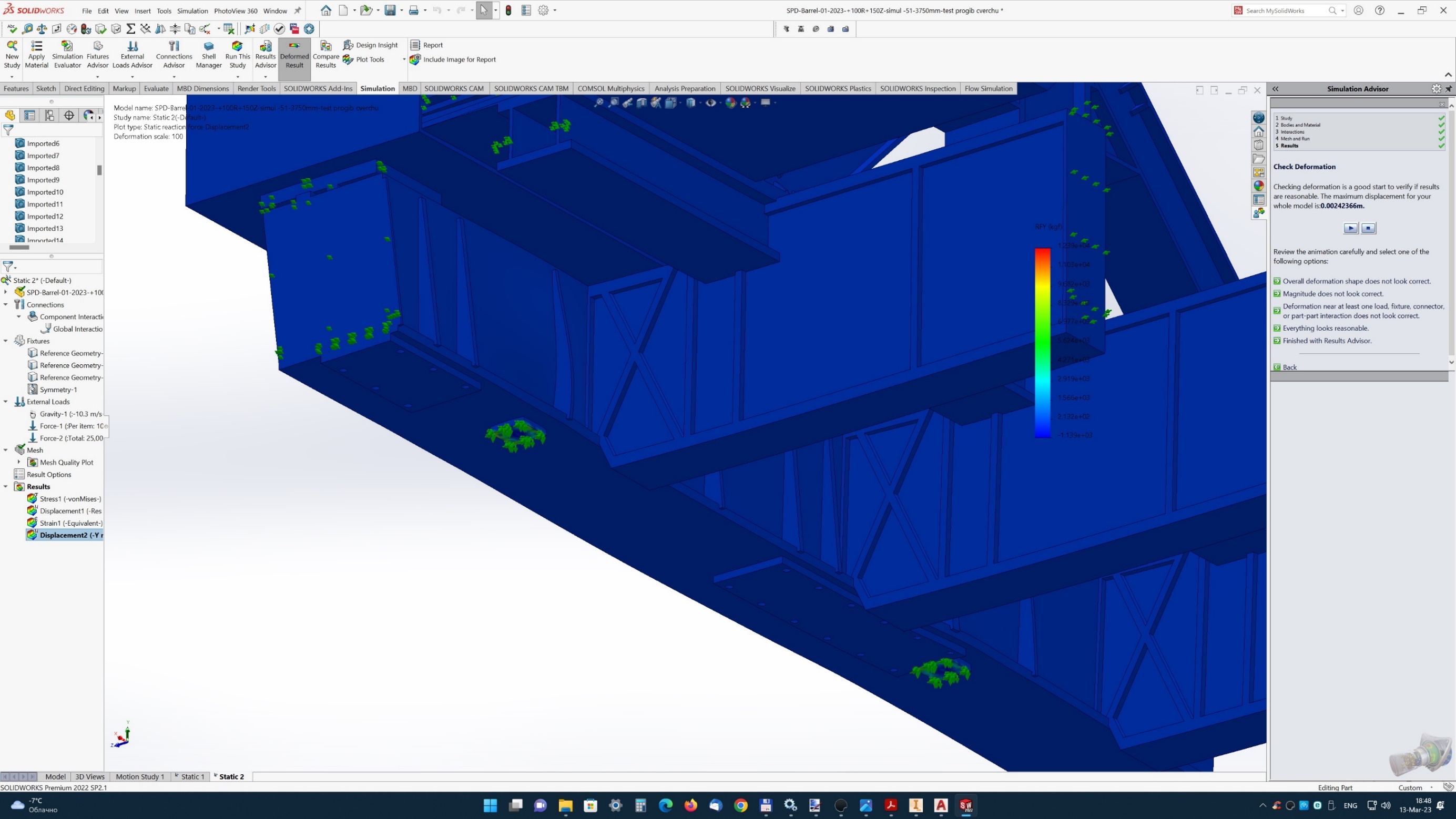 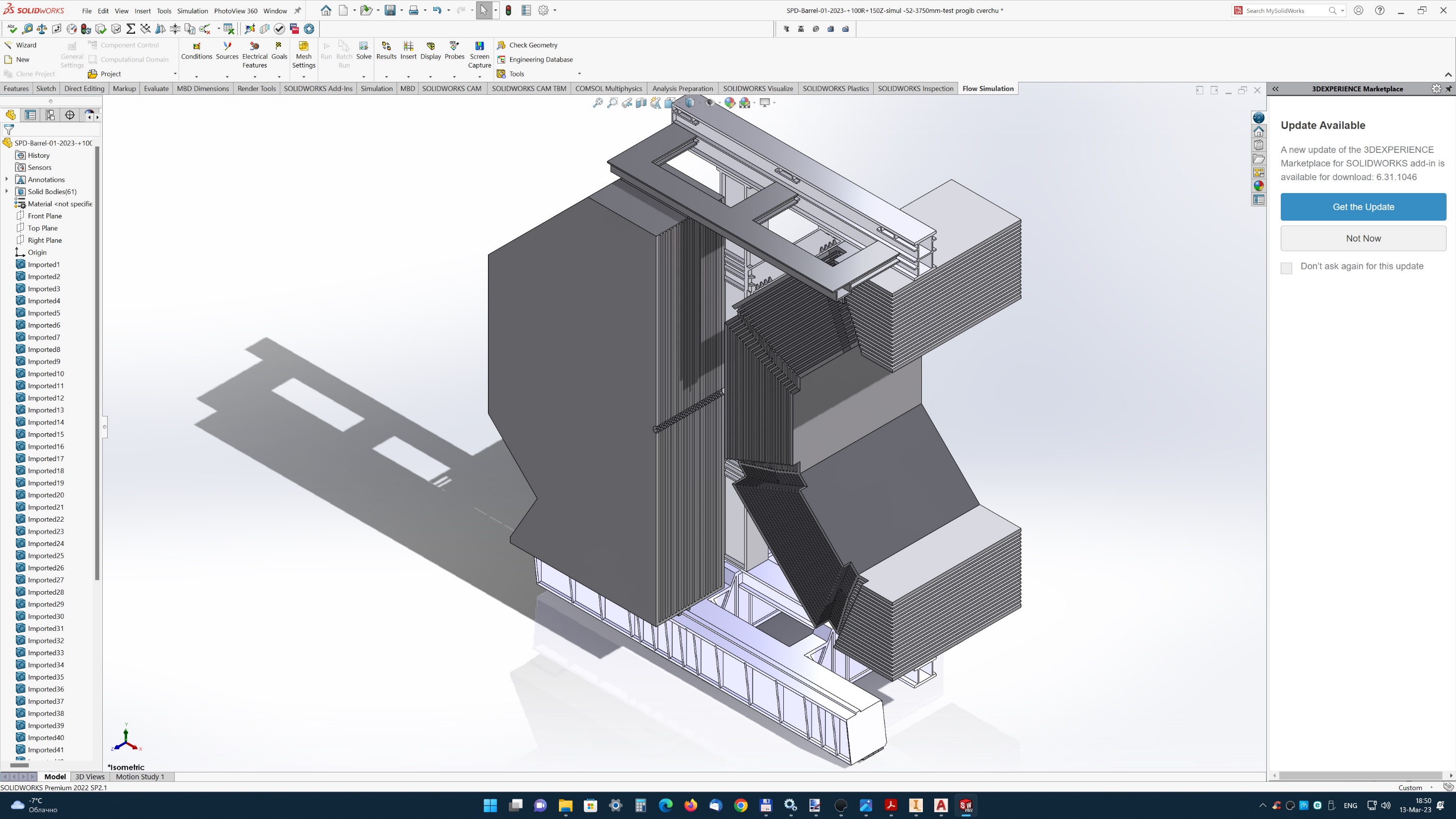 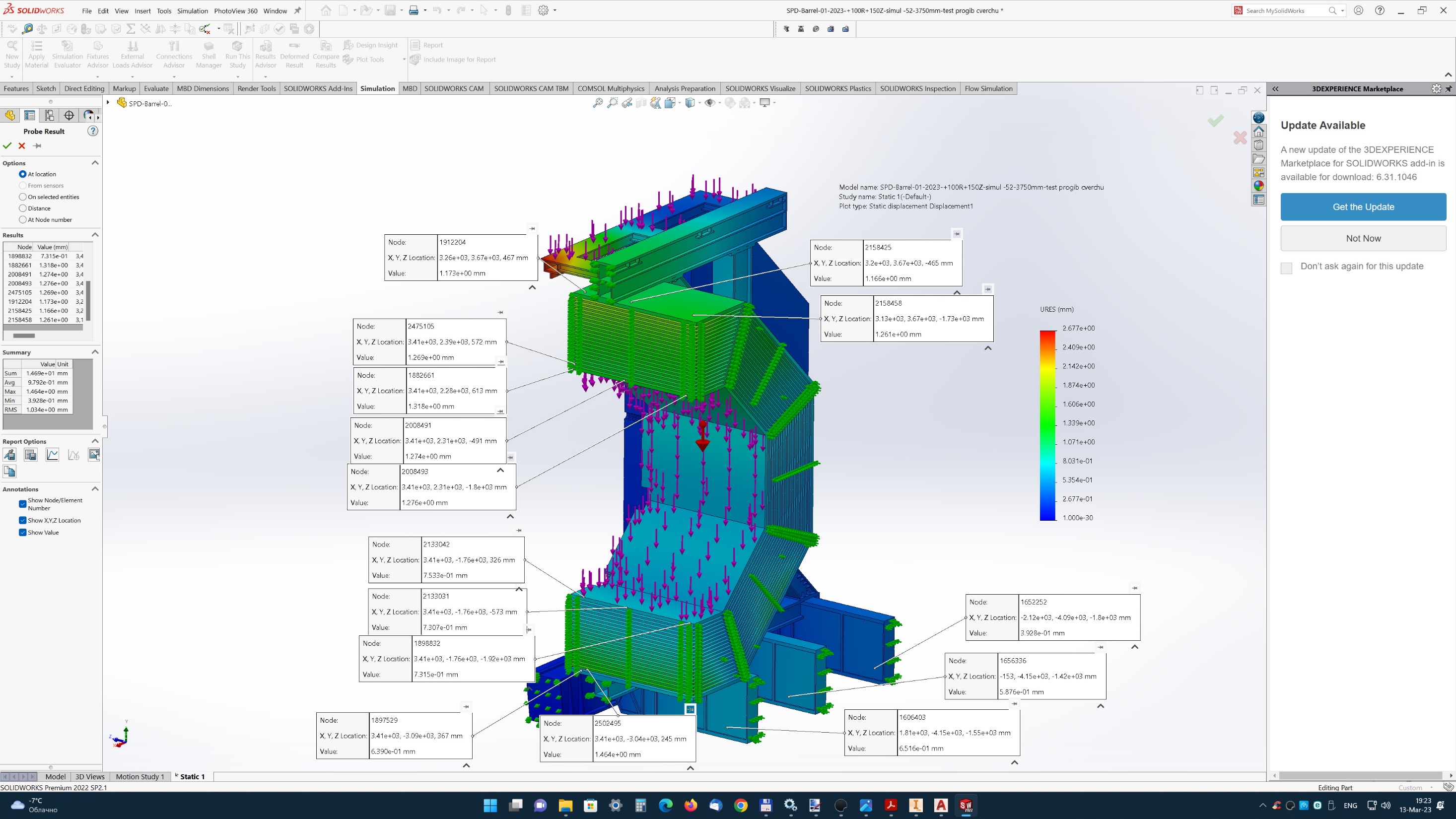 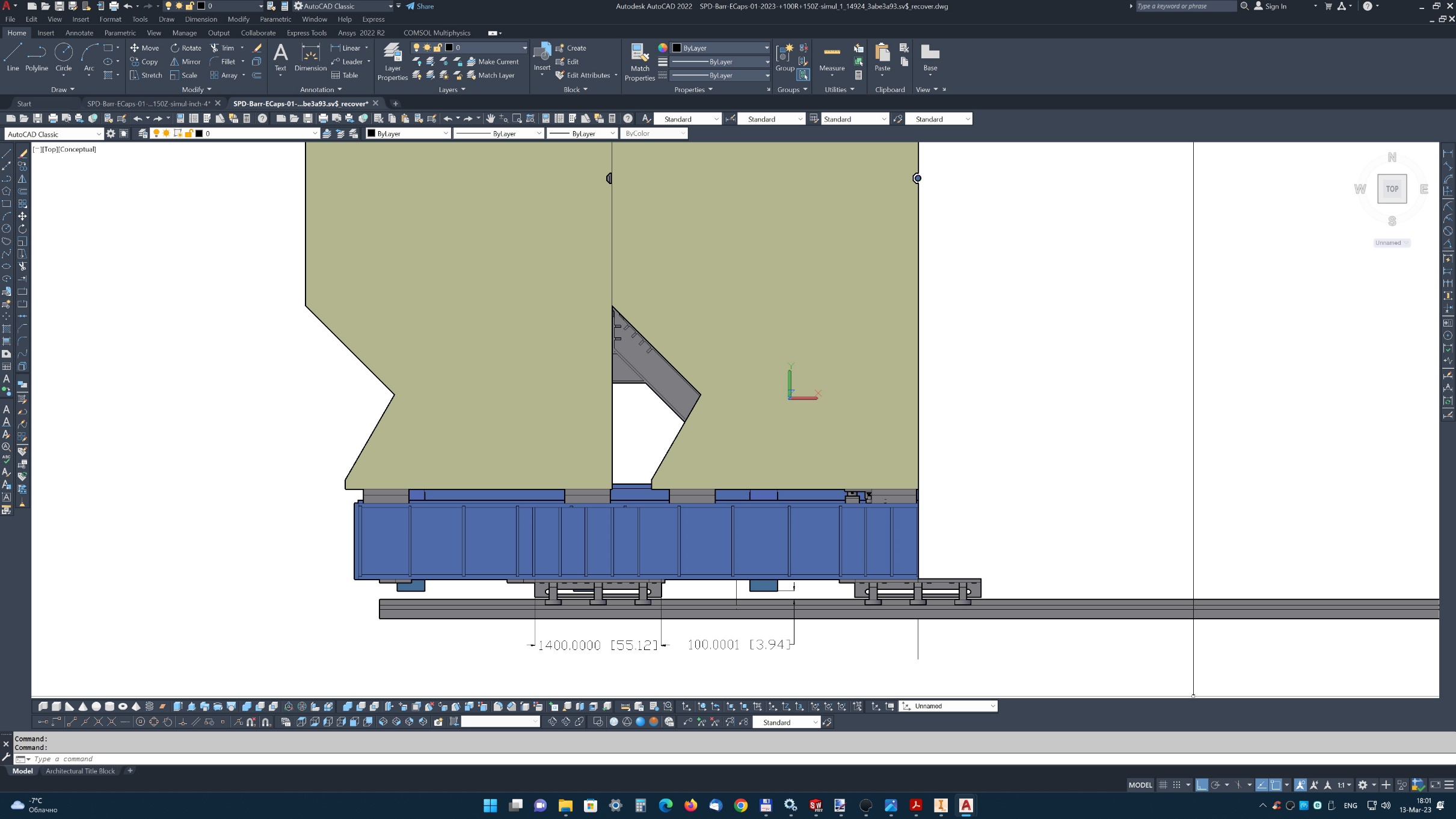 Итого  :               

Общий вес сетапа (ярмо, силовая конструкция  с учетом  6-ти больших тележек по 675 кг и 8- малых по 52 кг, 40т на верху, 100 т для детекторов внутри барреля) составил 1244.5 т.
 
Из них силовая конструкция – 98 т., т.е. прирост на 21 т.